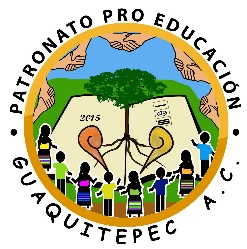 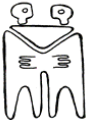 PATRONATO PRO EDUCACIÓN MEXICANO A.C.
¿Quiénes somos?
 
Somos una organización de la sociedad civil que impulsa y acompaña desde hace más de 20 años un proyecto de Desarrollo Local desde, con y para las comunidades Tseltales de la región de Guaquitepec en el municipio de Chilón, Chiapas.
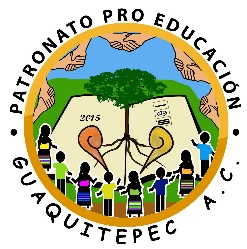 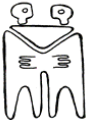 PATRONATO PRO EDUCACIÓN MEXICANO A.C.
¿Qué hacemos?
 
Trabajamos en 5 ejes estratégicos:
 
Educación
Soberanía Alimentaria
Salud Comunitaria
Economía Social y Solidaria
Vinculación Comunitaria
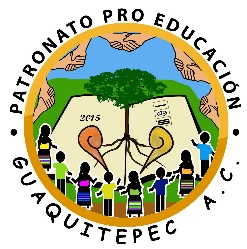 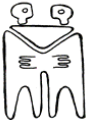 PATRONATO PRO EDUCACIÓN MEXICANO A.C.
¿Qué hacemos?
 
Ejes Transversales:
Interculturalidad
Producción Agroecológica
Iche’el ta Muk’ 
Enfoque de Género
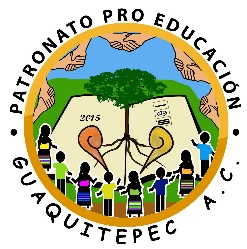 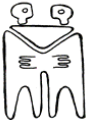 PATRONATO PRO EDUCACIÓN MEXICANO A.C.
I. El Nacimiento
(1995 – 1996)
 
Contexto:
Educación desligada de las necesidades e intereses de las comunidades.
Levantamiento del EZLN en 1994 como una “ventana de oportunidad” para la exigencia de los derechos de los pueblos indígenas.

El proyecto nace como una alternativa para dar una respuesta a una situación de exclusión.
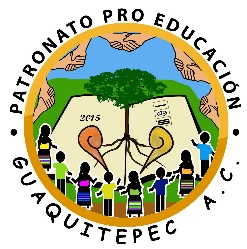 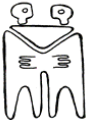 PATRONATO PRO EDUCACIÓN MEXICANO A.C.
Estrategia
 
Creación de un modelo educativo que adapta los programas y contenidos de educación secundaria y preparatoria al contexto local. 
 
Secundaria Bilingüe Intercultural “Emiliano Zapata” . Formación de promotores(as) de Bienestar Familiar). Programa oficial adaptado. Escolarizada.
Bachillerato Técnico Bivalente “Bartolomé de Las Casas”. Formación de Técnicos(as) para el Desarrollo Comunitario. Programa propio. Semiescolarizado. Técnico en Educación Rural Bilingüe Intercultural y Técnico en Producción Agropecuaria.
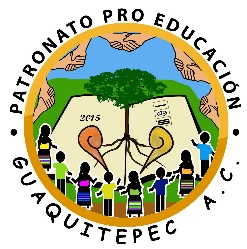 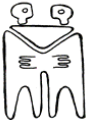 PATRONATO PRO EDUCACIÓN MEXICANO A.C.
II. La Consolidación
(1997 – 2013)
 
Contexto:
Pauperización de la vida rural
Falsa expectativa del sentido “mágico” de la Educación para cambiar el horizonte de vida
Emergencia de las exclusiones históricas heredadas y profundamente arraigadas en las identidades comunitarias (Etnia, Clase y Género )

El proyecto se propone como plataforma para la toma de consciencia y la construcción colectiva de alternativas para terminar con la exclusión.
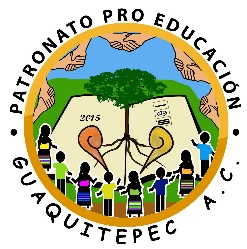 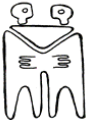 PATRONATO PRO EDUCACIÓN MEXICANO A.C.
Estrategias
 
 
Fortalecimiento de las identidades
Incorporación de actores comunitarios a los procesos formativos
Recuperación y resignificación de los saberes tradicionales
Aprendizaje significativo. Aterrizaje de los contenidos –sentido y aplicación en la vida diaria- 	
Vinculación comunitaria. Proyectos familiares y comunitarios
Comunidad de Aprendizaje para Construir Procesos de Vida Digna (COA). Especialización de Técnicos en Desarrollo Local Sustentable. “Universidad Abierta a tod@s”. Aprender – Haciendo.
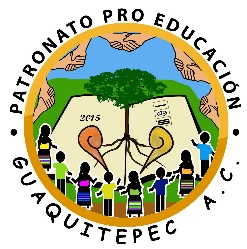 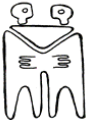 PATRONATO PRO EDUCACIÓN MEXICANO A.C.
III. Los desafíos de cara al futuro deseado
(2014 – ????)
 
Contexto:
Influencia creciente del mundo global. Acceso a las TIC’s.
Aparición de nuevos modelos de vida. Nuevos modos de expresión de nuevas identidades que entran en conflicto con lo tradicional
Aumento de la brecha generacional. 
Aumento significativo de la migración de jóvenes.

El proyecto busca tender puentes que posibiliten la construcción de nuevos modos de relación basados en el reconocimiento de l@s otr@s.
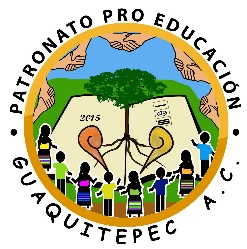 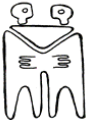 PATRONATO PRO EDUCACIÓN MEXICANO A.C.
Estrategias
 
Diálogo abierto y permanente de saberes. Eliminar tabúes  
Recuperación de la memoria histórica en cuanto a nuestras situaciones de exclusión 
Transición para la Tseltalización del Proyecto. 
Política Institucional de Género.